2024. 1. 21
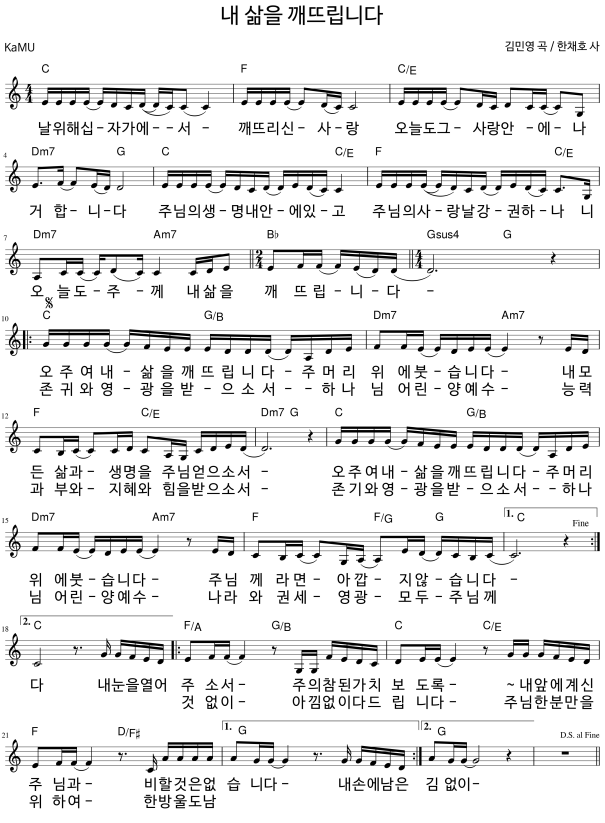 간주 후
후렴